NNDSS eSHARE July Webinar
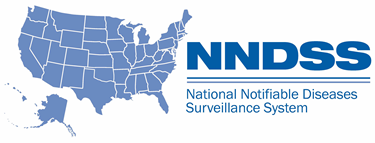 July 18, 2023
Division of Health Informatics and Surveillance
Agenda
NNDSS Updates and Announcements
Highlights from 2023 Council of State and Territorial Epidemiologists (CSTE) Annual Conference 
Questions and Answers
NNDSS Updates and Announcements
Michele Hoover, MS
Office of Public Health Data, Surveillance, and Technology
Agenda | eSHARE 7.18.23
Overview of 2023 CSTE Annual Conference – Becky Lampkins
Recap of S/I Conference Workshop – Taylor Pinsent, Megan Tompkins
Review of Approved 2023 CSTE Position Statements - Meredith Lichtenstein Cone
Highlights from the Surveillance/Informatics Track – Becky Lampkins
CSTE Workgroups and Projects –Becky Lampkins, Taylor Pinsent, Shaily Krishan, Megan Tompkins 
2023-2024 Surveillance/Informatics Priorities – Annie Fine, Gillian Haney
Q&A
Overview of 2023 CSTE Annual Conference - Becky Lampkins
CSTE Annual Conference – Epidemiology Elevated
Attendance and Sessions
Attendance
2,690 registered attendees
STLT Health Agency: 66%
Federal Agency: 9%
Student: 2%
Other: 23%

Conference Workshops
Sunday, June 25
17 Workshops + State Epi Forum


Conference Sessions
Mon-Wed, June 26-28
3 Plenary Sessions
Jonathan M. Mann Memorial Lecture
7 Session Tracks
125 Breakout Sessions
87 Roundtables
~170 Posters
Networking Opportunities/Receptions
Position Statements
2023 CSTE Annual Conference Sponsors
Monday’s Plenary Speakers
Andrew T. Pavia, MD is the George and Esther Gross Presidential Professor and Chief of the Division of Pediatric Infectious Diseases and adjunct Professor of Medicine at the University of Utah. He also serves as Director of Hospital Epidemiology at Primary Children's Medical Center and Associate Director of the Antimicrobial Stewardship Program. He was voted “Utahn of the year” by the Salt Lake Tribune for his efforts to advocate for children during the COVID-19 pandemic.
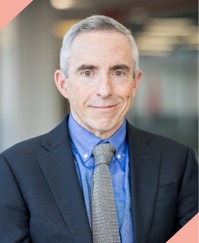 Jill Jim, PhD, MPH, MHA is an enrolled member of the Navajo Nation and former member of the Biden-Harris Transition COVID-19 Advisory Board. Her career has focused on prevention of chronic diseases and addressing healthcare and health disparities among Native Americans. She has served urban and tribal communities in non-profit, state, federal agencies and most recently tribal government as an Executive Director for the Navajo Department of Health.
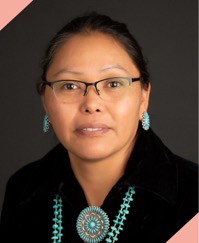 Tuesday’s Plenary Speakers
Abdul El-Sayed, MD, DPhil is a physician, epidemiologist, and public servant. He serves as director of Wayne County’s (MI) Department of Health, Human & Veterans Services and health officer for the county. He holds academic appointments at the intersection between public health, public policy, and politics at the University of Michigan Gerald R. Ford School of Public Policy, the FXB Center for Health & Human Rights at the Harvard T.H. Chan School of Public Health, Wayne State University, and American University.
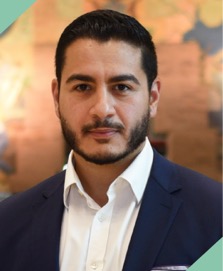 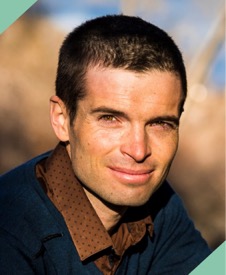 Ben Abbott, PhD is a professor of environmental science and sustainability at Brigham Young University. He works on renewable energy, climate feedbacks, aquatic ecosystems, wildfire, and air quality. After finishing his Ph.D. in 2014, he worked as a Marie Curie postdoctoral fellow at the French National Science Foundation (CNRS). While in western France, he studied the effects of agriculture and urbanization on aquatic and marine ecosystems.
Wednesday’s Plenary Speakers
Katelyn Jetelina, MPH PhD is an epidemiologist, data scientist, and internationally renowned scientific communicator. She is the Director of Population Health Analytics, a nonprofit, non-partisan health policy think tank. She is also a Senior Scientific Advisor to several government and non-profit agencies, including the White House, CDC, Resolve to Save Lives, and Make-A-Wish Foundation. Dr. Jetelina publishes Your Local Epidemiologist, a public health newsletter that translates science for the general public.
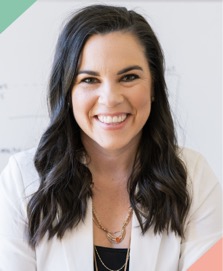 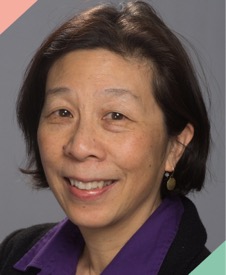 Lena Sun, MA is is a national reporter for The Washington Post covering health, with a special focus on public health and infectious disease. A longtime reporter at The Post, she has covered a variety of beats, including the Metro transit system, immigration and education. She has also served as The Post's Beijing bureau chief. Lena has won a number of journalism awards, including the 2002 Pulitzer Prize for National Reporting and the 1994 Robert F. Kennedy journalism award for international print.
2023 Jonathan M. Mann Memorial Lecture
Alfred DeMaria, Jr., MD, is a Medical and Laboratory Consultant at the Massachusetts Department of Public Health where he previously served as Medical Director of the Bureau of Infectious Disease and Laboratory Sciences, and for many years as State Epidemiologist for Massachusetts. He currently is a member or advisor on multiple committees of the Massachusetts Medical Society, as well as serving on the boards of the Grimes King Foundation and the Boston Medical Library, and as President of the Board of Directors of The Public Health Museum. Dr. DeMaria is a past president of CSTE (2014-15), the Massachusetts Infectious Diseases Society and the Northeast Branch of the American Society for Microbiology.
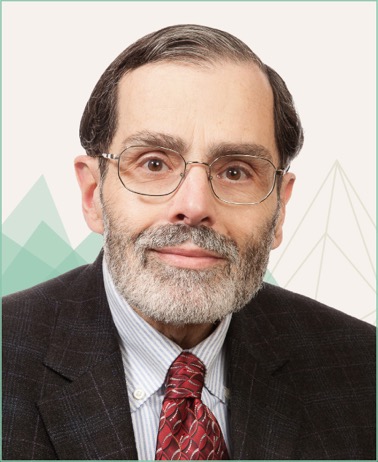 Business Meeting
State of CSTE Presentation
Financial Overview, Programs Accomplishments
Presentation of Position Statements
Introduction of 2023-2024 Executive Board
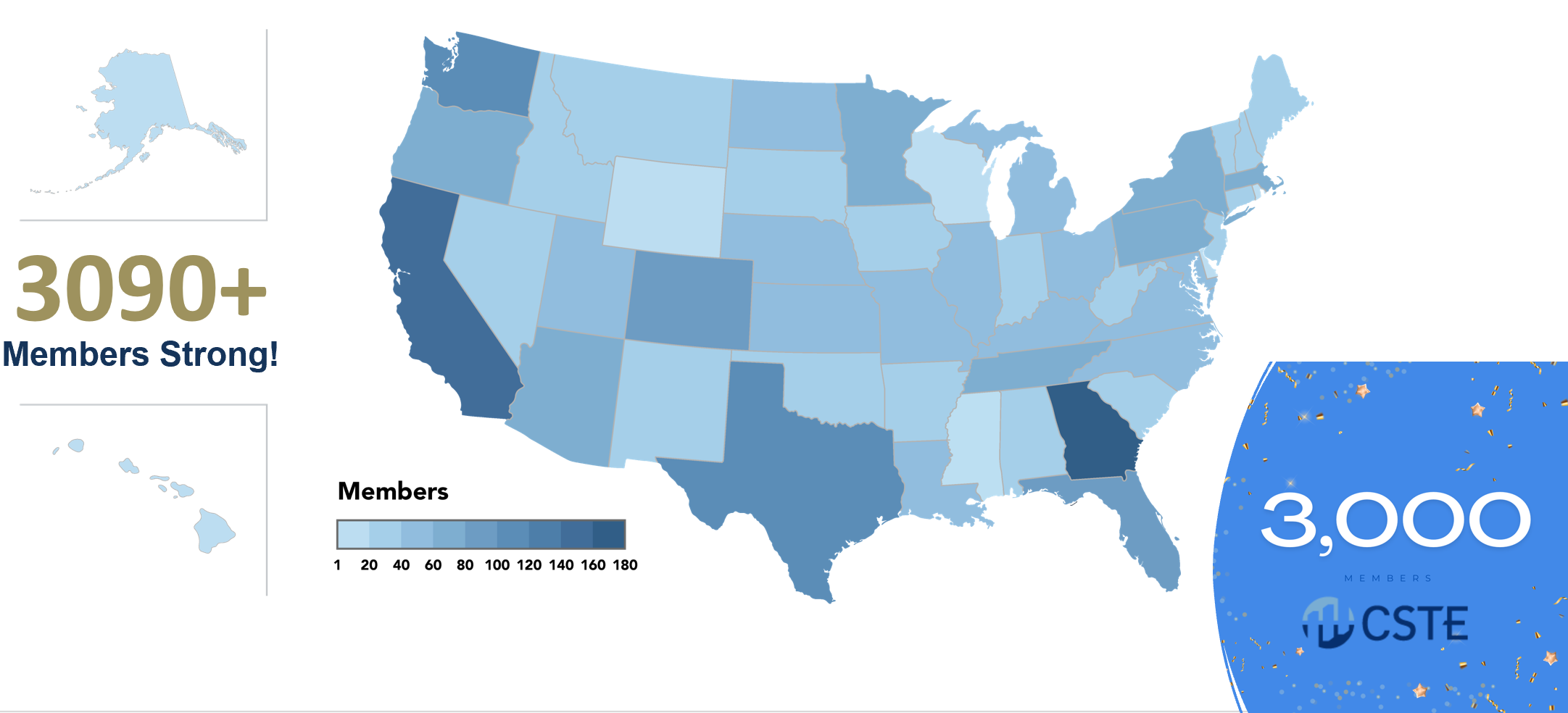 2023-2024 CSTE Executive Board
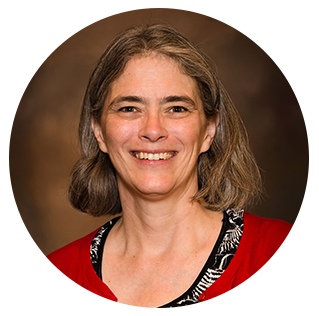 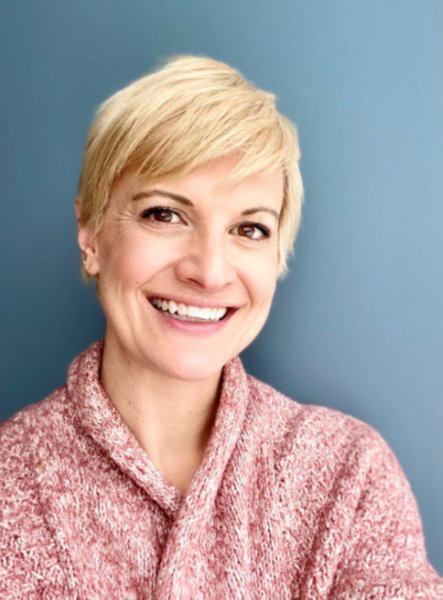 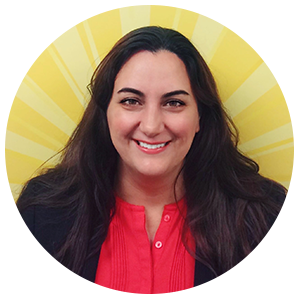 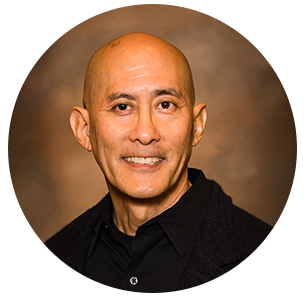 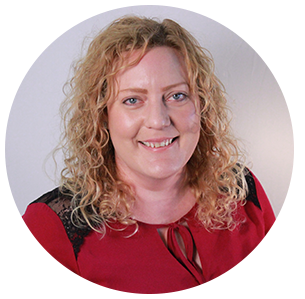 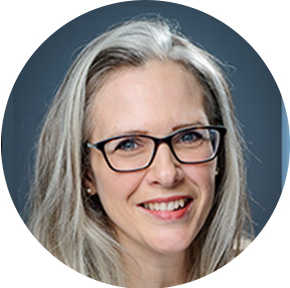 Melissa Jordan
Florida
Ken Komatsu
Arizona
Sherri Davidson
Alabama
Kate Goodin
Tennessee
Angela Dunn
Vice President
Salt Lake County
Sarah Lyon-Callo
President
Michigan
Officers
Members-at-Large
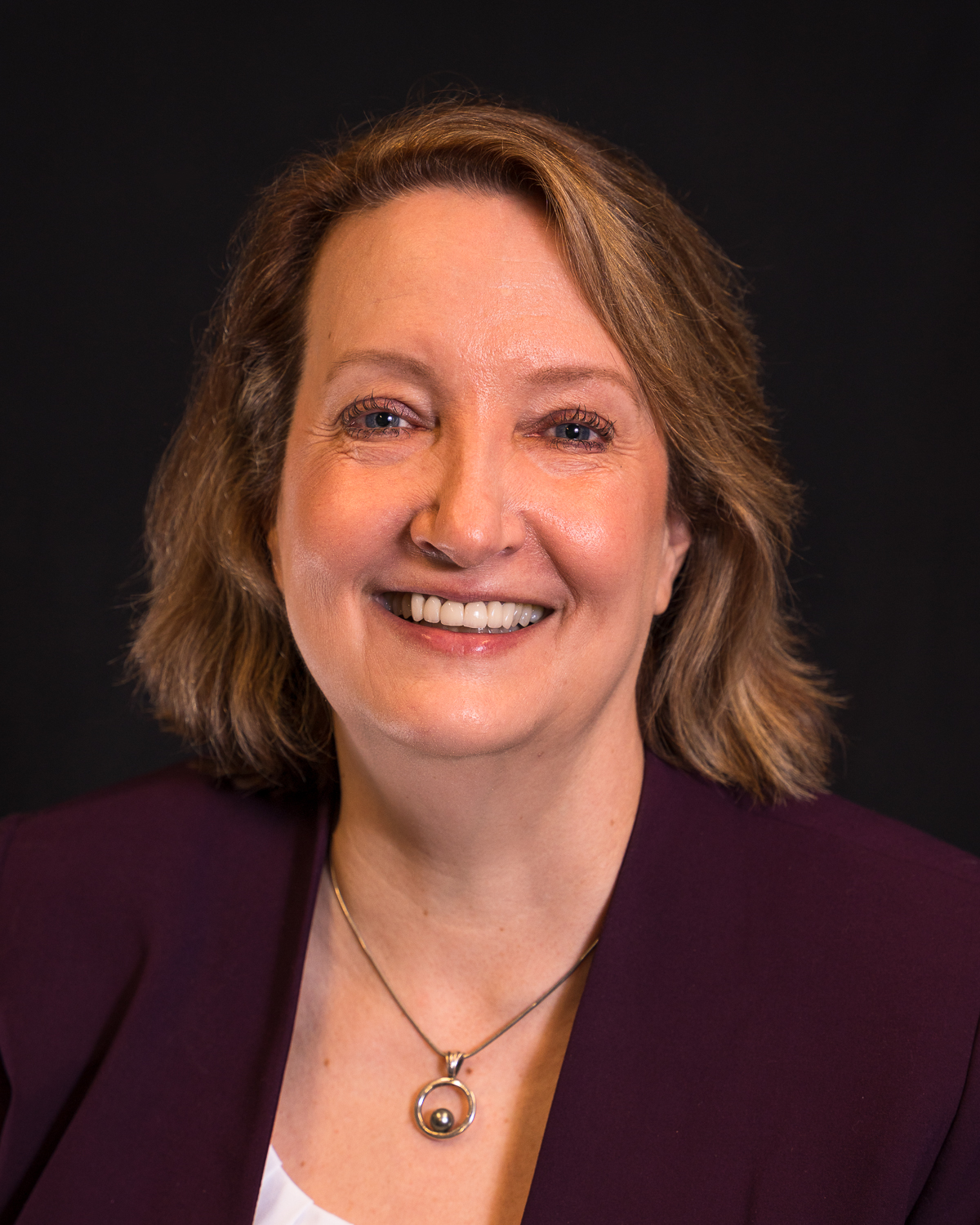 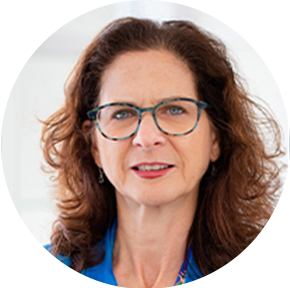 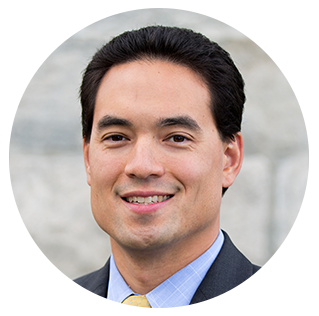 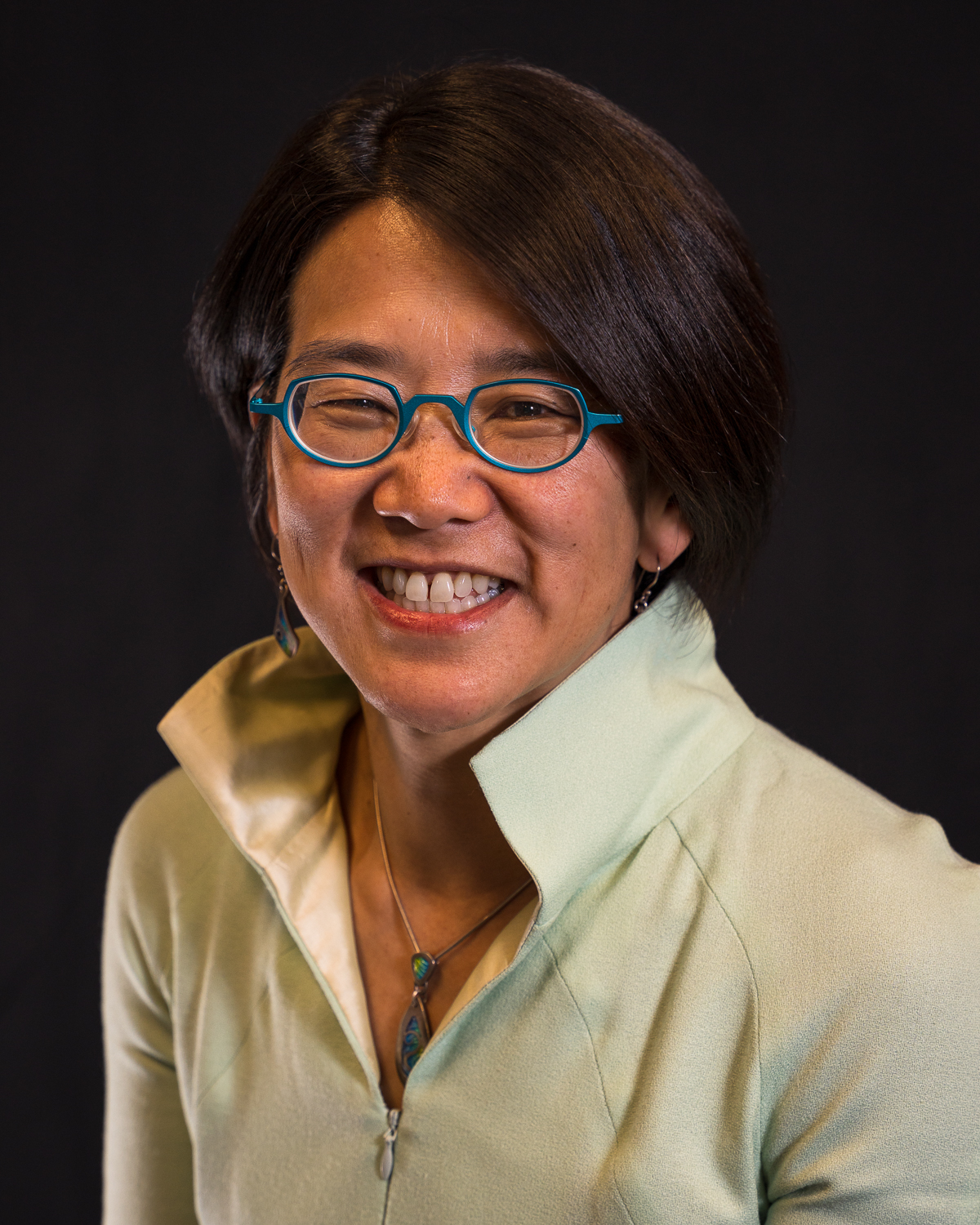 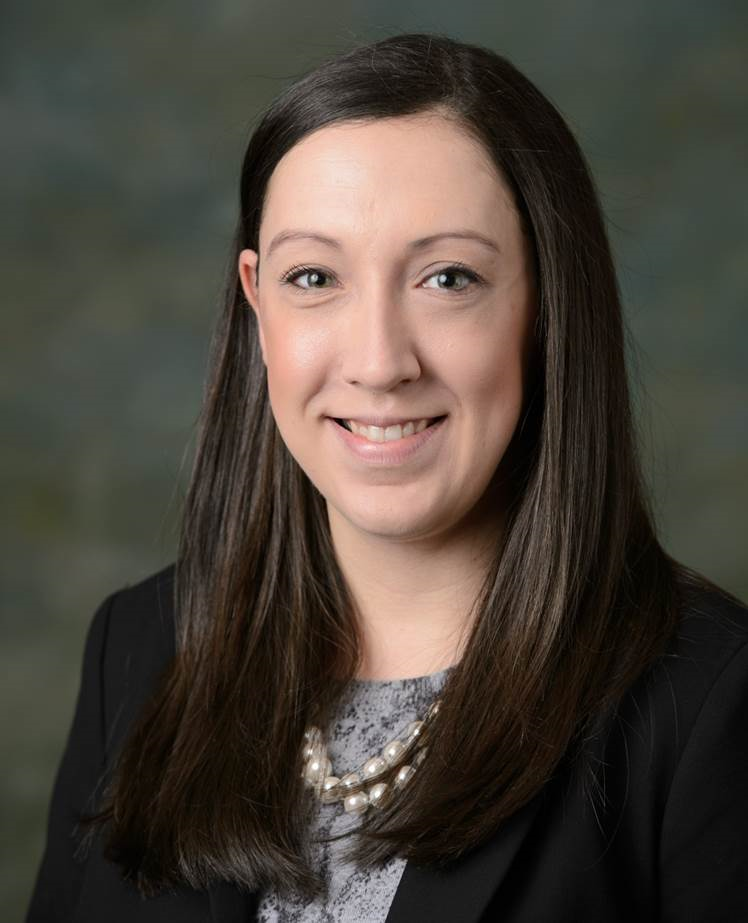 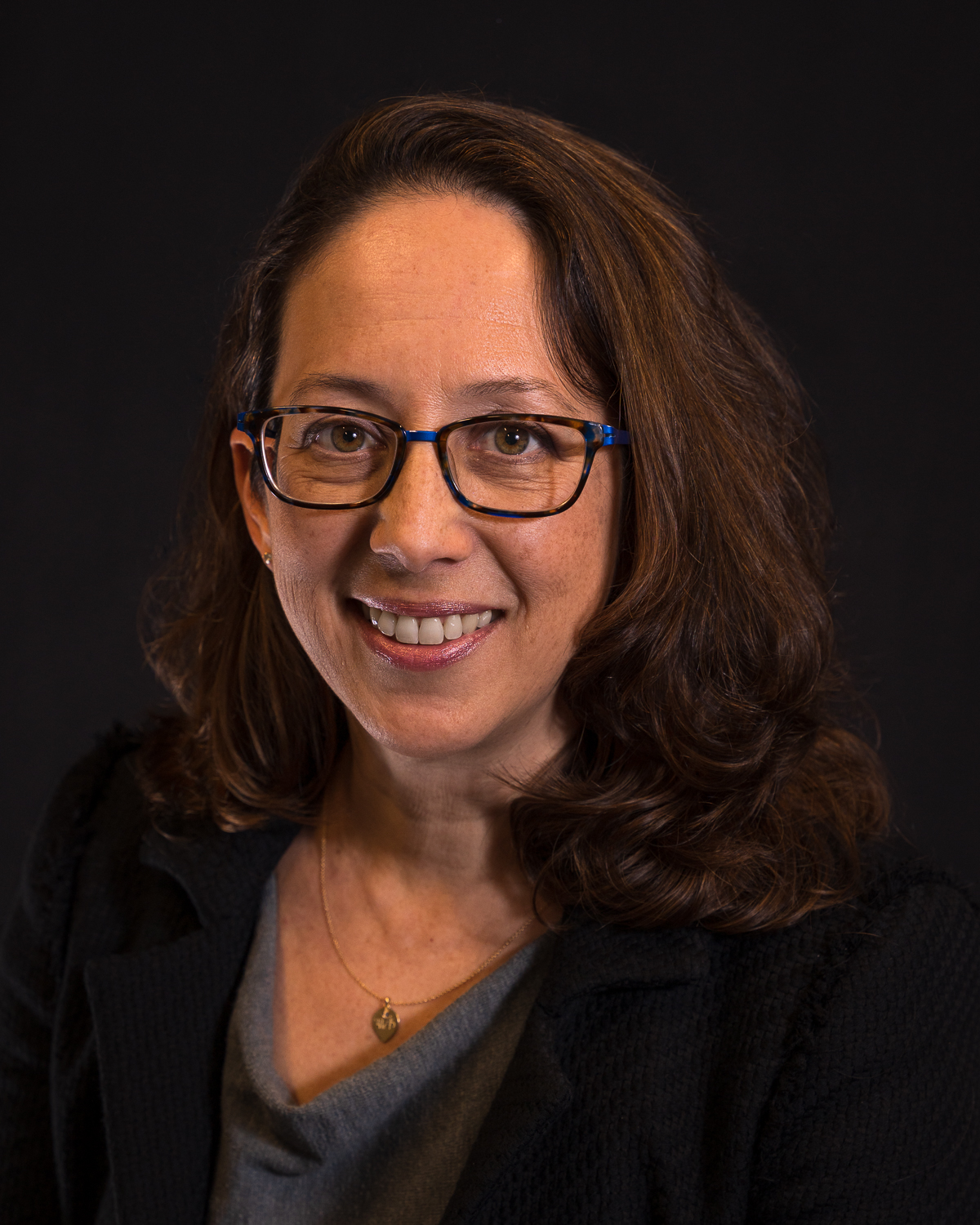 Benjamin Chan
New Hampshire
Mary-Margaret Fill
Tennessee
Erica Pan
California
Sarah Kemble
Hawaii
Catherine Brown
President-Elect
Massachusetts
Ruth Lynfield
Secretary-Treasurer
Minnesota
CSTE Connect
Continuing Education (CE)
CSTE has partnered with CDC to provide up to 20 hours of CE for doctors (CME), nurses (CNE), veterinarians (RACE), health educators (CHES), and those Certified in Public Health (CPH)
Eligible sessions include the NASPHV Business Meeting, all Sunday workshops, plenary sessions, and the Jonathan M. Mann Lecture
Claim your CE at https://tceols.cdc.gov no later than Monday, July 31, 2023
Course Access Code: 2023CSTEAC
For questions, email WFResources@cste.org
Conference Evaluation, Other Resources
Complete the 2023 CSTE Conference Evaluation by Friday, July 28
If you attended a Sunday Workshop, please complete the workshop evaluation
Session Recordings 
Plenary Session and Breakout Session Recordings are now available to registered attendees in the online agenda and conference app
Plenary Session Recordings will also be available in CSTE Connect!
Position Statement Archive 
https://www.cste.org/page/PositionStatements
Recap of S/I Conference Workshop – Taylor Pinsent & Megan Tompkins
2023 Surveillance/ Informatics Workshop: Ascending to New Heights in Surveillance & Informatics
High Demand In-person Workshop on Sunday, June 25
400 people registered and on waitlist
~305 people attended
Pre-workshop Preparatory Virtual Session on Wednesday, June 14
Presenter: Kate Goodin (TN)
Our aim for this workshop was to prepare the public health surveillance and informatics community to meet and help shape evolving data expectations.  
The workshop characterize the changing landscape, emphasize the need for public health to directly contribute to the conversation, demonstrate opportunities to build consensus across the public health surveillance community, and elevate public health voice. 
We provided participants with increased awareness of and opportunities to engage in strategies, standards, and technology needed both at STLT health departments as well as across the broader connected Public Health surveillance and informatics landscape.
We hope participants left this workshop feeling inspired, motivated, and equipped with methods to collaborate on surveillance and informatics.
2023 Surveillance/ Informatics Workshop: Ascending to New Heights in Surveillance & Informatics
DMI Stories from the Field
Purpose: Recognize innovation and resiliency in public health surveillance and informatics; Inspire cross-jurisdictional  collaboration; Educate on importance of DMI through documentation of successes; Document and share these stories  through CDC and CSTE outlets
Create multimedia outputs like written stories and videos
Share on the webpage, during calls, on CSTE Connect
>80 stories from more than 30 jurisdictions received

Highlighted written submissions from MI, CT, UT, IL, AL, OR, FL; video from ID
2023 Surveillance/ Informatics Workshop: Ascending to New Heights in Surveillance & Informatics
Opening Remarks with CDC, Dr. Jen Layden
Themes: OPHDST structure, CDC Data Strategy, progress and collaboration

Q&A with Jen Layden and Heather Strosnider, CDC
Themes: Funding sustainability, CDC alignment across programs, governance over shared tools
2023 Surveillance/ Informatics Workshop: Ascending to New Heights in Surveillance & Informatics
Morning Panel: Inform and Educate on realistic cutting-edge technologies and sharing success stories
2023 Surveillance/ Informatics Workshop: Ascending to New Heights in Surveillance & Informatics
Afternoon Speaker: Erin Holt Coyne (TN): Initiatives of Consequence
Afternoon Panel:
Characterize the changing landscape and the need for public health to be engaged in the conversations that will shape public health practice in the future
2023 Surveillance/ Informatics Workshop: Ascending to New Heights in Surveillance & Informatics
Afternoon Interactive Activity: 3-2-1
facilitated by Rachelle Boulton (UT) 
Participants reflected and shared on opportunities, ideas, or aspirations from the workshop that will elevate the public health voice in surveillance and informatics for impact across all levels.

3 opportunities, ideas or aspirations- National level
2 opportunities, ideas or aspirations- Jurisdictional level
1 opportunity, idea or aspiration- Individual level
Review of Approved 2023 CSTE Position Statements - Meredith Lichtenstein Cone
Approved 2023 Position Statements
23-ID-01: Update to Public Health Reporting and National Notification for Anaplasmosis
Updates 09-ID-15, separates anaplasmosis from ehrlichiosis
Removes “Ehrlichiosis/Anaplasmosis, undetermined” from notifications
Specifies publication in NNDSS annual tables only 
23-ID-04: Update to Public Health Reporting and National Notification for Ehrlichiosis
Updates 09-ID-15, separates ehrlichiosis from anaplasmosis
Adds “Ehrlichia muris eauclairensis” and e.g., “Unspeciated Ehrlichia” to notifications
Removes “Ehrlichiosis/Anaplasmosis, undetermined” from notifications
Specifies publication in NNDSS annual tables only
Approved 2023 Position Statements
23-ID-02: Standardized Surveillance Case Definition for Congenital Cytomegalovirus (cCMV) Infection and Disease
Establishes standardized case definition for cCMV infection and disease
Does not make cCMV nationally notifiable
23-ID-03: Public Health Reporting and National Notification of Invasive Cronobacter Infection Among Infants
Establishes standardized case definition for invasive Cronobacter infection among infants <12 months of age
Adds invasive Cronobacter infections among infants to the Nationally Notifiable Conditions List as “immediately notifiable, urgent (within 24 hours)” for confirmed and probable cases
Approved 2023 Position Statements
23-ID-05: Update to Public Health Reporting and National Notification for Acute and Chronic Hepatitis B Infections
Updates 11-ID-03 and 11-ID-04, combines acute and chronic HBV infections into single position statement
Adds probable acute HBV infection cases to notifications
23-ID-06: Update to Public Health Reporting and National Notification for Mumps
Updates 11-ID-08
No changes were made to national notifiability
23-ID-07: Update to Public Health Reporting and National Notification for Paralytic Poliomyelitis and Nonparalytic Poliovirus Infection
Updates 09-ID-53
Updates notification timeframe from “Immediately notifiable, extremely urgent (within 4 hours)” to “Immediately notifiable, urgent (within 24 hours)”
Approved 2023 Position Statements
23-ID-08: Standardized Surveillance Case Definition for Toxoplasma gondii Infection and Toxoplasmosis, including Congenital Toxoplasmosis
Establishes a standardized surveillance case definition for toxoplasmosis
Includes optional sub-classifications of cases for jurisdictions with available capacity
Does not make toxoplasmosis nationally notifiable
23-ID-09: Update to Public Health Reporting and National Notification of Varicella
Updates 09-ID-68
No changes were made to national notifiability
Approved 2023 Position Statements
23-ID-10: Update to Public Health Reporting and National Notification for Non-congenital and Congenital Zika Virus Disease
Updates 16-ID-01
Removes non-congenital and congenital Zika virus infection without disease from notifications
23-MCH-01: Update to the Neonatal Abstinence Syndrome (NAS) Standardized Case Definition
Updates 19-MCH-01
Does not make NAS nationally notifiable
Highlights from the Surveillance/Informatics Track - Becky Lampkins
Surveillance/Informatics Track Overview
Surveillance/Informatics Track Overview
17 Roundtable Sessions
S/I Steering Committee Meeting
National ELR Workgroup Meet & Greet
eCR Workgroup/RCKMS CoP Roundtable
NSSP CoP Roundtable
Data Modernization
Syndromic Surveillance
ELR
Exposure Notification
Data Science Capacity
Case Surveillance – Data Standardization
36 Posters



16 Breakout Sessions
eCR
Surveillance Tools for Outbreak Detection and Response
Data Modernization
Syndromic Surveillance
Data Linkage
Informatics in support of Health Equity
Data Quality
Automation Processes
Data Visualization 
Cluster Detection/Modeling 
Case Notification
Novel Approaches to Informatics Challenges
S/I Steering Committee, eCR, and ELR Workgroup Roundtable Discussion Topics 

Increase transparent coordination among partner associations and build connection across program areas 
Data modernization – who is taking lead on various activities?

Workforce Development - need to share existing or new resources broadly within community 
Training opportunities 
Ensure common understanding of terminology/technologies 
Organizational charts

Communication - more robust and coordinated online platforms
CSTE Connect
Share information, calendar, resources/repository, ideas
CSTE Workgroups and ProjectsBecky Lampkins, Taylor Pinsent, Shaily Krishan, Megan Tompkins
CSTE S/I Steering Committee, Subcommittees, Workgroups
t
CSTE Subcommittees and Workgroups
Surveillance Practice & Implementation Subcommittee
Subcommittee Chair: Rachelle Boulton (UT)
Meets 1st Friday of each month (1:30-3:00 pm ET) – next call, August 4
Current focus: surveillance methods, data modernization, case surveillance, data standardization, standards, reportable and nationally notifiable conditions

Data Standardization Workgroup
Meets last Friday of each month (1-2 pm ET) – next call, July 28
Purpose: convene epidemiologists and informaticians across jurisdictions and program areas to develop recommendations for defining basic ‘core’ surveillance data elements present across many conditions/standardizing common definitions and interpretations
NNDSS Evaluation Workgroup 
Meets 4th Tuesday of each month (3-4 pm ET) – next call, July 25
Purpose: convene jurisdictional representatives and NNDSS colleagues to discuss case notification practices, MMG implementation, onboarding, technical assistance

CSTE Staff Contact: Becky Lampkins (blampkins@cste.org)
CSTE Subcommittees and Workgroups (continued)
Surveillance Policy Subcommittee
Co-chairs: Dr. Tracy Miller (ND) & Dr. Josh Clayton (SD)
Meets second Friday of each month at 2:05 pm ET (next call is August 11)
Current focus: data governance policies

CSTE Data Release, Presentation, Access, Suppression, and Sharing (DRPASS) Workgroup 
Co-chairs: MaryKate Martelon (MA) & Abigail Cheney (MI)
Meets second Tuesday of each month at 3:05 pm ET (next call is August 8)
Current focus: data release policies (for public use aggregate data), data suppression, data privacy, data release lifecycle

CSTE staff contact: Taylor Pinsent (tpinsent@cste.org)
CSTE Subcommittees and Workgroups (continued)
Electronic Laboratory and Disease Reporting Subcommittee (ELDRS)​
Co-Chairs: Nancy Barrett (CT), Jennifer Stewart (NC)
CSTE eCR Workgroup
Co-chairs: Melanie Epstein-Corbin (CA), Ann Kayser (MN)
Workgroup charge: To convene staff from STLT public health agencies participating in eCR implementation activities, including other key stakeholders (CDC, APHL) to improve eCR reporting across all PHAs through informing policy and procedures via CSTE, as appropriate. To facilitate discussion, information sharing, and identifying best practices around processes related to eCR implementation, Healthcare Organization (HCO) production data, HCO testing practices, and PHA validation methods and procedures.
Meets monthly, 3rd Tuesday, 4-5 pm ET
CSTE National ELR Workgroup
Co-chairs: Nicole Kikuchi (FL), Cody McNeese (OR)
Long-standing workgroup to discuss issues and solutions directly related to the electronic exchange of laboratory data, including orders and results reporting. 
Meets monthly, 1st Tuesday, 1-2 pm ET

CSTE staff contact: Devra Barter (dbarter@cste.org)
Selected CSTE Activities: RCKMS & eCR
Reportable Conditions Knowledge Management System (RCKMS)
Development & maintenance of Reporting specifications and Reportable Condition Trigger Codes (RCTC) for eCR
208 conditions available in RCKMS as of July 2023
RCKMS User Support
Authoring Support Associate team
eCR/ RCKMS Community of Practice, RCKMS Office hours, CoP Townhall Meetings 
Help desk (Tickets, issue tracking & resolution, technical troubleshooting of case reports) 
RCKMS Training Modules on CSTE Learn & other resources on RCKMS website 
Partnership with CDC, PHAs & academic evaluation center to conduct an evaluation of eCR data quality, timeliness and completeness
CSTE eCR Workgroup for STLT
To support/share solutions on eCR implementation
Identify PHA challenges & priorities
Collaboration with APHL & CDC eCR teams to prioritize RCKMS technical development activities, quality assurance, direct support requests from PHAs
Selected CSTE Activities: Data Modernization
STLT DMI Priorities Report (CSTE product in development). 
This Report includes six STLT-identified priorities: 
Develop a roadmap for DMI implementation 
Elevate DMI through collaboration, information sharing, and result articulation 
Ensure STLTs have a sustained, engaged, skilled, and diverse workforce for public health informatics 
Engage constructively across the STLT and federal public health landscape 
Sustainably strengthen public health data infrastructure 
Establish framework for data governance processes
Initially articulated during the CSTE DMI Summit in March 2023
Presented widely for input, including discussion at the CSTE Annual Conference during the DMI Roundtable
2023-2024 Surveillance/Informatics Priorities – Annie Fine, Gillian Haney
CSTE S/I and DMI Priorities – 2023-2024
DMI 
Advocacy for sustained funding
DMI workgroup
Articulate and support STLT DMI priorities – possible second summit
Publish DMI STLT priorities report
Continue CDC engagement (Consortium, OPHDST)
Expand to non-ID programs
Success stories
eCR
Standards work
Data standardization and harmonization across STLTs
Improve public health participation and input into standards
USCDI, USCDI+, FHIR accelerator
Focus on improving national case notification processes
Data sharing policies
Save the Date – June 9-13, 2024 in Pittsburgh, Pennsylvania
CSTE Staffing Info
--- CSTE Science and Surveillance Office, Staff Contact Info ---

Annie Fine – Chief Science and Surveillance Officer, Senior Advisor to DMI – afine@cste.org
Meredith Lichtenstein Cone – Director of Scientific and Surveillance Consensus Development – mlichtenstein@cste.org
Kirtana Ramadugu – Senior Program Analyst (Scientific and Surveillance Consensus Development) – kramadugu@cste.org 
Megan Tompkins – DMI Implementation Lead – mtompkins@cste.org 
Bridget Teevan – Senior Program Analyst (DMI) – bteevan@cste.org 
Gillian Haney – Surveillance/Informatics Director – ghaney@cste.org
Shaily Krishan – S/I Program Manager (Electronic Reporting) - skrishan@cste.org
Devra Barter – Senior Program Analyst (RCKMS/eCR) – dbarter@cste.org 
Shahidah Williams – Program Analyst III (RCKMS/eCR, FHIR) - swilliams@cste.org 
Becky Lampkins – S/I Program Manager (Surveillance Systems, Practice, Policy) - blampkins@cste.org 
Jordyn Easterling – S/I Program Associate (NSSP CoP/RCKMS) – jeasterling@cste.org 
James Muncy – Program Analyst III (Syndromic Surveillance/NSSP CoP) – jmuncy@cste.org 
Taylor Pinsent – Senior Program Analyst (Surveillance Policy/Data Sharing) - tpinsent@cste.org 
Becca Tugan – Program Analyst II (Syndromic Surveillance/NSSP CoP) - rtugan@cste.org
Q & A
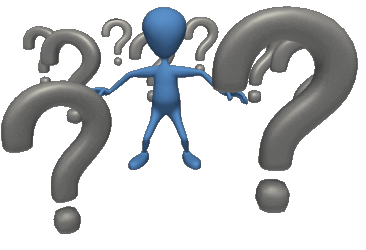 Thank you!
Next NNDSS eSHARE: August 22, 2023
Next eSHARE
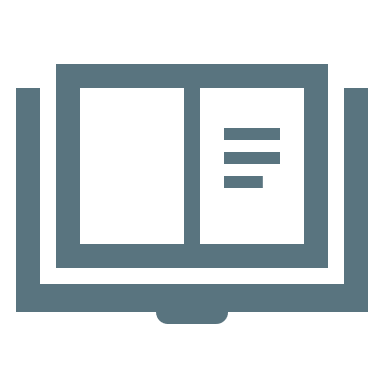 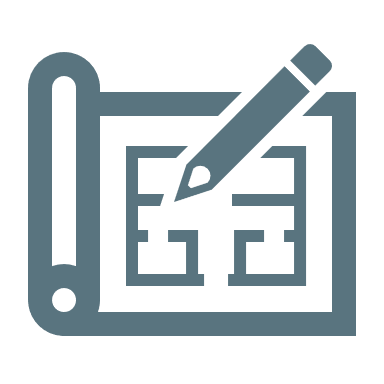 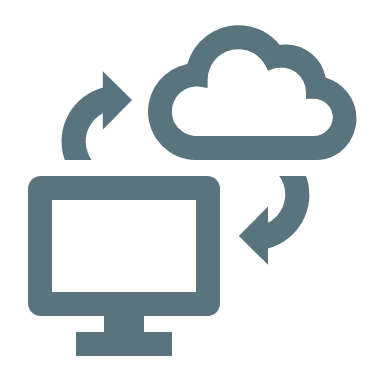 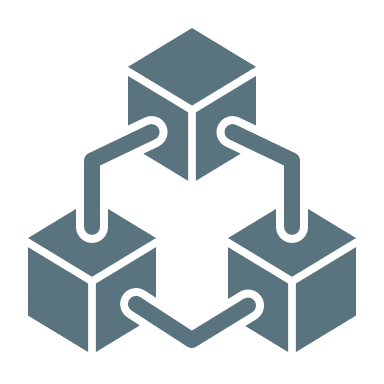 Subscribe to Case Surveillance News
Access NNDSS’ Technical Resource Center
Email edx@cdc.gov for technical help
Learn about case surveillance modernization